Lesson 7
Lipid metabolism
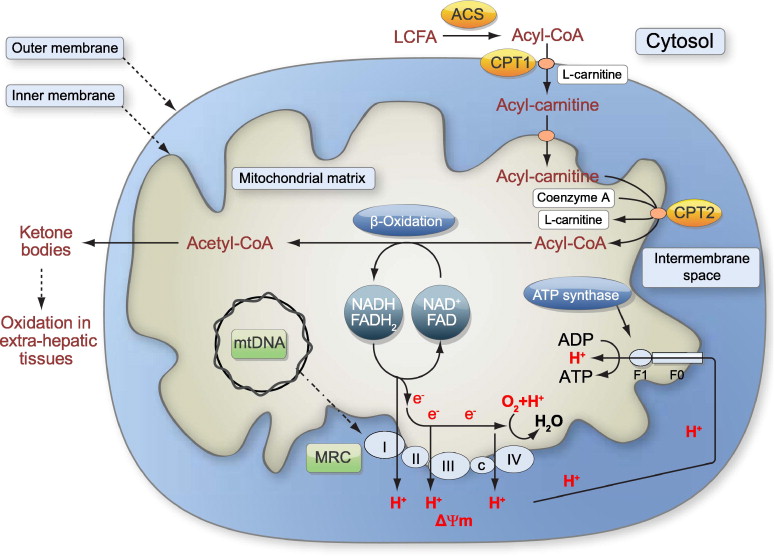 Fatty Acid Oxidation
(β-oxidation)
A 16-C fatty acid with numbering conventions is shown.
Most naturally occurring fatty acids have an even number of carbon atoms & unsaturated fatty acids are in the cis configuration
The pathway for catabolism of fatty acids is referred to  as the b-oxidation pathway, because oxidation occurs    at the b-carbon (C-3).
Triacylglycerols (triglycerides) are the most abundant dietary lipids. 
Each triacylglycerol has a glycerol backbone to which are esterified 3 fatty acids 
Most triacylglycerols are “mixed.” The 3 fatty acids differ in chain length & number of double bonds.
Lipases hydrolyze triacylglycerols, yielding glycerol and three fatty acids
Utilization Stage 1:Mobilization
Hormone Sensitive Lipase
Utilization Stage 2:Transport into Matrix
FA  FA-CoA costs  ATP AMP (2 ATP equivalents)
Carnitine ester: high energy bond
Mammals also degrade FA in peroxisome
Major site of regulation of FA degradation
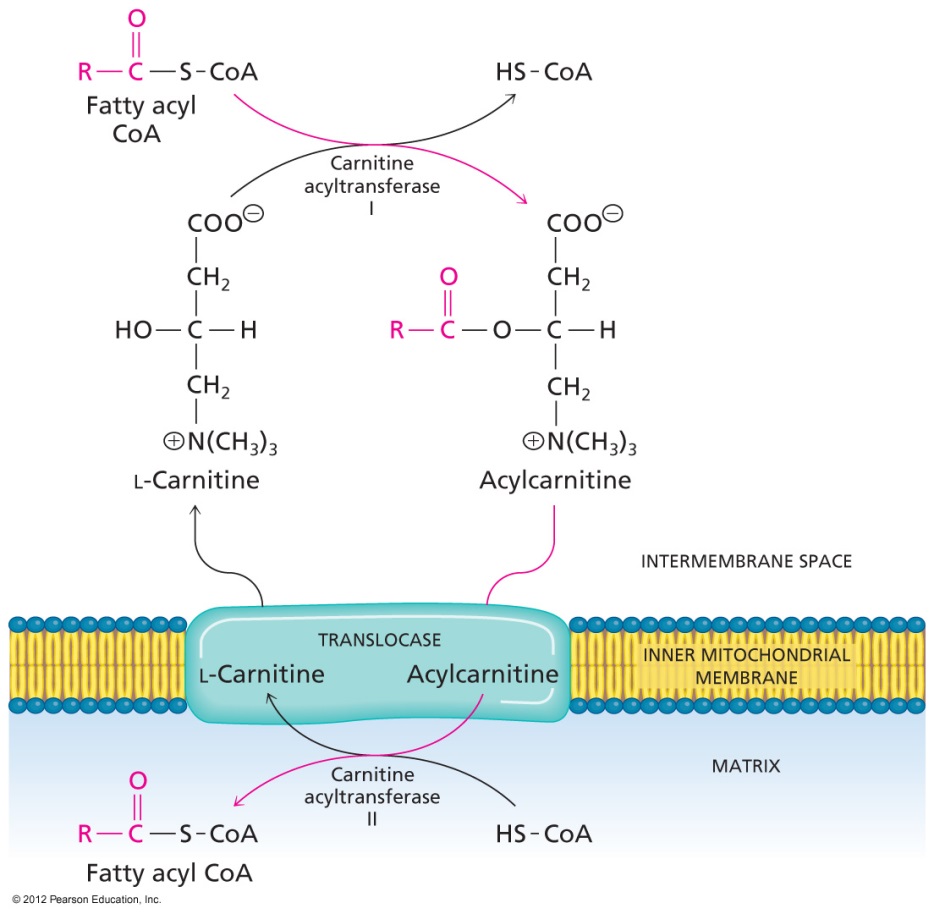 Utilization Stage 3:  Beta-Oxidation
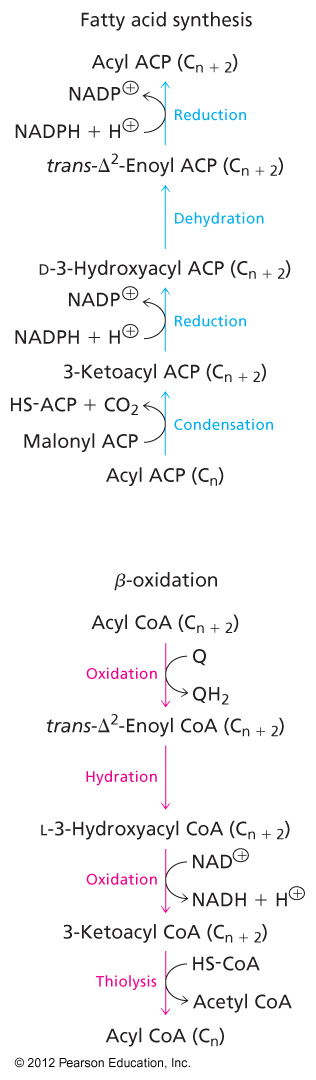 Four step process
Production of 
QH2
NADH
Acetyl CoA
Free fatty acids are transported in the blood bound to albumin, a plasma protein produced by the liver. 
Several proteins have been identified that facilitate transport of long chain fatty acids into cells
Fatty acid activation: 
Acyl-CoA Synthases (Thiokinases) of ER & outer mitochondrial membranes catalyze activation of long chain fatty acids, esterifying them to coenzyme A.

This process is ATP-dependent, & occurs in 2 steps. 
There are different Acyl-CoA Synthases for fatty acids of different chain lengths.
Acyl-CoA Synthases 
Exergonic PPi  (P~P) hydrolysis, is catalyzed by Pyrophosphatase
2 ~P bonds of ATP are cleaved. 

The acyl-CoA product includes one "~" thioester linkage.
Summary of fatty aid activation:
fatty acid + ATP + HS-CoA  acyl-CoA + AMP + 2 Pi
Fatty acid b-oxidation is considered to occur in the mitochondrial matrix. 

Fatty acids must enter the matrix to be oxidized.
Fatty acyl-CoA formed outside can pass through the outer mitochondrial membrane, but cannot penetrate the inner membrane.
Transfer of the fatty acid across the inner mitochondrial membrane involves carnitine.
Carnitine Palmitoyl Transferases catalyze transfer of a fatty acid between the thiol of Coenzyme A and the hydroxyl on carnitine.
Carnitine-mediated transfer of the fatty acyl into the mitochondrial matrix is a 3-step process: 
1. Carnitine Palmitoyl Transferase I (carnitine acyltransferase I), an enzyme on the cytosolic surface of the outer mitochondrial membrane, transfers a fatty acid from CoA to the OH on carnitine. 
2. An antiporter in the inner mitochondrial membrane mediates exchange of carnitine for acylcarnitine.
3. Carnitine Palmitoyl Transferase II, an enzyme within the matrix, transfers the fatty acid from carnitine to CoA. (Carnitine exits the matrix in step 2.) 
The fatty acid is now esterified to CoA in the matrix.
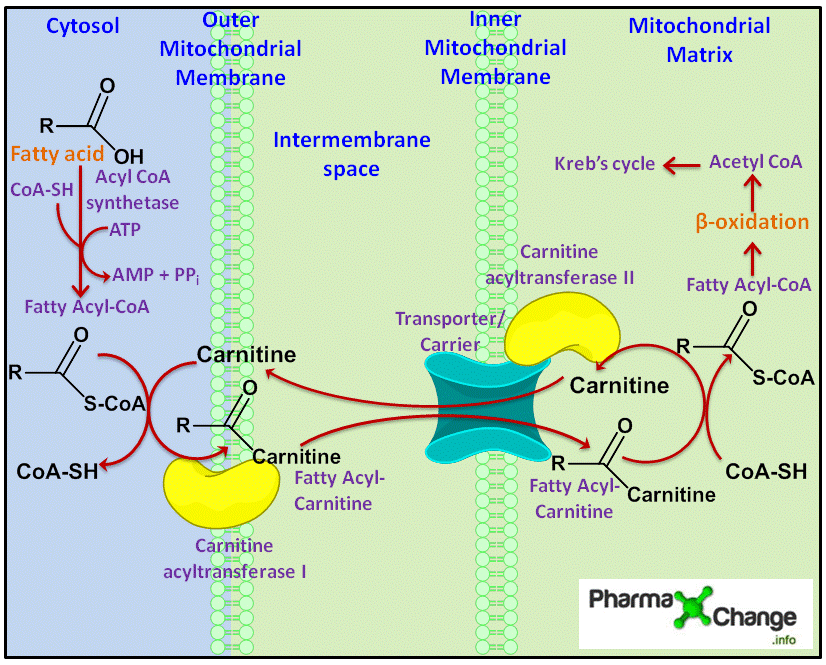 Reactions of beta-oxidation
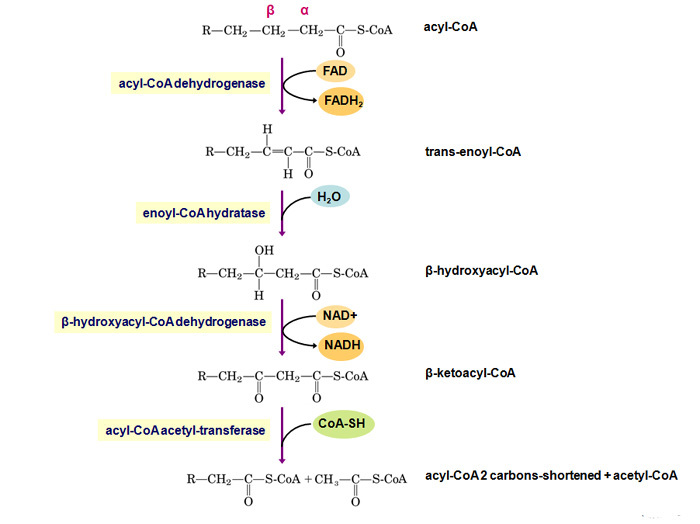